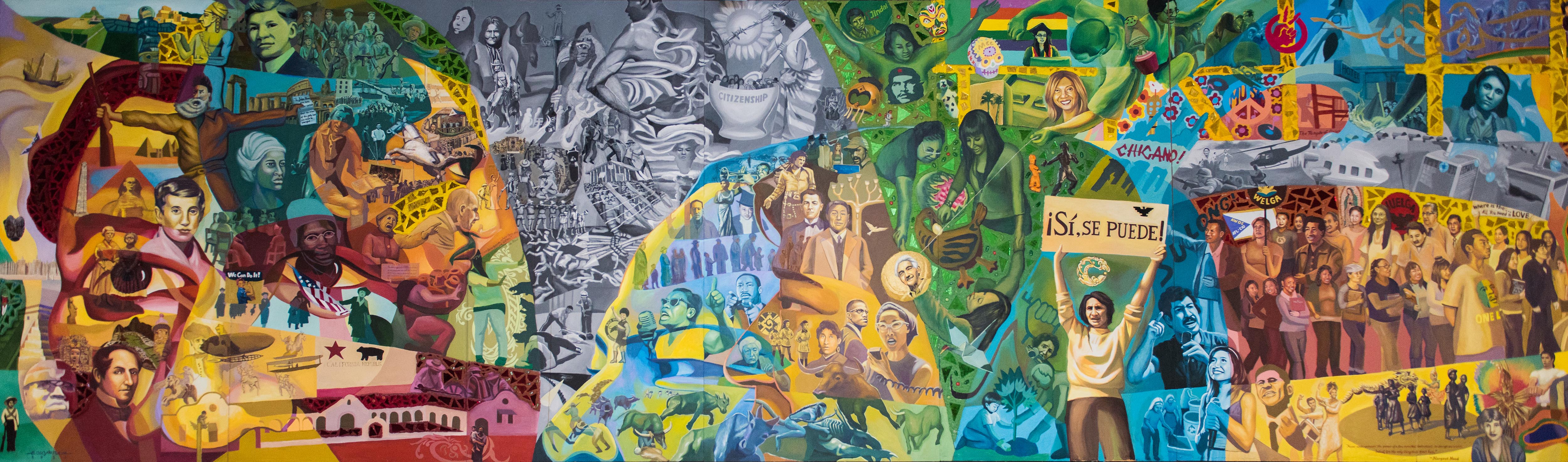 SUBTITLE GOES HERE
GE Assessment working group 
February, 2020 senate update
Working Group Members
SUBTITLE GOES HERE
Co-Facilitators
Kim Costino, Dean, Undergraduate Studies
Pat Kalayjian, Chair, G. E. Committee
Matt G. Mutchler, Faculty Director of Assessment

Summer Only Members:
Siskanna Naynaha, English/WAC Director
Sue Needham, Anthropology

AY Only Members:
Mark Carrier, Psychology
Maggie Clarke, University Library
Salvatore Russo, Political Science
Sarah Taylor, Anthropology
Summer/AY Members

Toumik Asaatorian, Student Affairs
Marisela Chávez, Chicana/o Studies
Anne Choi, Interdisciplinary Studies
Susan D. Einbinder, Social Work
Carolyn Caffrey Gardner, University Library
Mara Lee Grayson, English
Angela Macias, Liberal Studies
Alexandra Park, Psychology
Hal Weary, Music
[Speaker Notes: The call to be on GEAWG, developed in consultation with Senate Exec, was open to all faculty, tenure line and lecturers.  We asked for at least one representative from each College and at least 3 faculty with expertise in Ethnic Studies.]
General Education
SUBTITLE GOES HERE
The Association of American Colleges and Universities (2019) defines a liberal education as:
an approach to learning that empowers individuals and prepares them to deal with complexity, diversity, and change. It provides students with broad knowledge of the wider world (e.g., science, culture, and society) as well as in-depth study in a specific area of interest. A liberal education helps student develop a sense of social responsibility, as well as strong and transferable intellectual and practical skills such as communication, analytical and problem-solving skills, and a demonstrated ability to apply knowledge and skills in real-world settings.
This definition is consistent with GE and our aim in assessment is simply to improve our GE program, and thus, our students’ experiences of a liberal education at CSUDH. As stated by Kuh (2014, page 235), the importance of assessment also cannot be over-stated, “The quality of life in communities, economic competitiveness, the health of the democracy, and society’s capacity to innovate, create, and complete all rest on high quality educational outcomes.”​
GEAWG charge
SUBTITLE GOES HERE
To complete two tasks by the end of this academic year:

Consider if/how the goals of what used to be known as Area G: Cultural Pluralism should be updated, defined, integrated, and assessed as part of our GE structure; and

Make a recommendation, informed by campus-wide feedback (including at least two Town Halls), to the Academic Senate for a meaningful, implementable plan to assess GE, as a program, including the above, on an on-going basis.  

Since the call for participants went out and the Group began its work, the Academic Senate has also asked the Working Group to consider the substance of AB 1460 in its deliberations and conversations, how we, as a campus, want to incorporate an Ethnic Studies requirement.
Values & guiding principles
SUBTITLE GOES HERE
Bring an equity lens to all that we do.
Student needs, voices, and perspectives matter.
Disciplinary expertise must be respected, but balanced by an effort to keep GE open to as many faculty and fields as possible; this is not about kicking anyone out of GE, but about creating coherence and intentionality within the GE curriculum.
Academic freedom must be respected.
The GE program should  reflect students’ identities, strengths, and values.
The GE program should  integrate the PLOs at all levels and across the curriculum.
Adhere to AAHE’s 9 principles of good assessment practice.
Process & mechanisms for feedback
SUBTITLE GOES HERE
Spring ‘19 Academic Senate Retreat Discussion of “Area G”
Student Focus Groups (Spring ’19, 53 participants)
Spring ‘19 Town Hall (April 17, 2019, 33 participants, info posted online for comment until June 2019)
GEAWG Summer ‘19 Three-Day Retreat in June & 5 Fall ‘19 Meetings
Fall ‘19 Academic Senate Retreat Discussion of “Area G” GELOs #5 & #7
Community Engagement FLC Discussion of GELO #8
Consultation with GE Committee re: all GELOs
Fall ‘19 Town Hall (December 6, 2019, 42 participants, info posted online and available for comment until January 30, 2020)
[Speaker Notes: Senators were asked to discuss what they think is meant by the term “cultural pluralism,” what they believed students should know and be able to do with respect to the term, and how this might be integrated into the current G.E. structure.
Students were asked about the purpose they saw in having a G.E. Program, their experiences of it, and what they would like to see in future
Spring Town Hall – Discussed Focus Group results; looked at GEMs; discussed possibilities for Area G & the importance of creating coherence within the G.E. Program
Summer Retreat – Read articles on assessment, academic freedom, contemporary G.E. program structures, developed values & guiding principles, drafted GELOs, began mapping GELOs to courses in each area based on syllabi
Fall ‘19 – Feedback on GELOs & options for addressing AB 1460]
themes from student focus groups
SUBTITLE GOES HERE
Positive
Helps you be well-rounded and expand what you know
Provides a good foundation for other coursework
Transitions you into the university

Not so positive
Feels just like high school
Not connected to anything; just feels like a bunch of unrelated courses you have to take to graduate
Not connected to me or the real world in any way
Take-aways from the spring ‘19 town hall
SUBTITLE GOES HERE
We need to find a way to bring coherence to GE, so it actually functions like a unified, integrated program that is meaningful.
We still have too many outcomes.
We need more faculty development.
We need smaller classes.
The term “cultural pluralism” is dated; it needs to be updated by faculty with disciplinary expertise.
A smaller number of outcomes (but ones that include an updated version of cultural pluralism) needs to be integrated throughout the program.
Draft GE Learning Outcomes (Gelos)
SUBTITLE GOES HERE
Metacognition (ILO 1,3, 5)
Critical Inquiry (ILO 1, 4, 5)
Communication: (ILO 2, 4, 5)
Information Literacy (ILO 3, 4)
Race, Equity and Social Justice (ILO 5, 1, 3)
Integrative Learning (ILO 1-5)
Global Awareness (ILO 5, 1)
Community Engagement (ILO 1, 5)
Where is area g in these gelos?
SUBTITLE GOES HERE
Race, Equity and Social Justice (#5): Examine intersectional factors including, but not limited to, class, gender, race, and sexualities in order to understand the social, historical, and differential impact of racism, oppression, and social inequality in the United States

Global Awareness and Diversity (#7): Analyze and appreciate the cultural, social and political implications and manifestations of global interconnections and dynamics
What will we do with these gelos?
SUBTITLE GOES HERE
In the process of looking at all current GE syllabi to see where each GELO is addressed/reflected and to see if some of them naturally “land” or appear in particular categories, if there are patterns. (Curriculum Mapping)

The ultimate goal is to figure out a way to align each outcome to at least two Areas/Categories of GE, across disciplines and levels, so that each outcome is intentionally addressed at least twice.
How does this relate to ab 1460?
SUBTITLE GOES HERE
We have been considering how integrating an updated version of Area G: cultural pluralism would address the substance of AB 1460: what is the relationship between an Ethnic Studies requirement and the ways we are proposing to integrate and assess the Area formerly known as G?

We think in many ways that GELO #5 in many ways addresses the substance of the bill by integrating an Ethnic Studies perspective and a U.S. focus, but we discussed three additional options at the Town Hall in December.
GELO #5 (Draft)
SUBTITLE GOES HERE
Race, Equity and Social Justice: Examine intersectional factors including, but not limited to, class, gender, race, and sexualities in order to understand the social, historical, and differential impact of racism, oppression, and social inequality in the United States
Options for addressing AB 1460 presented at Fall town hall
SUBTITLE GOES HERE
Option 1:
Require students to take an Ethnic Studies course in AFS, APP & CHS as part of their GE course work. (The CAH Chairs’ Resolution)

Option 2: 
Make an Ethnic Studies course in AFS, APP & CHS a graduation requirement that can be fulfilled through GE, the major, or with an elective.

Option 3:
Create an “Ethnic Studies” designation.  Courses would be approved for this designation through a committee analogous to the University Writing Committee. A course with this designation would be required for graduation.  The graduation requirement would then be fulfilled within the major, through GE, or as an elective.
[Speaker Notes: CAH Chairs’ Resolution*
Expanded CAH Chairs’ Resolution*
Ethnic Studies Designation**

*emphasizes department
*emphasizes disciplinary lens]
Take-aways from the fall ‘19 town hall
SUBTITLE GOES HERE
General satisfaction with the list of 8 outcomes, though they need to be refined.

Support for faculty development must be included in GEAWG’s recommendations.

Interest in an Ethnic Studies requirement, fulfilled in GE or the major, but it must include Native American Studies, so requirement cannot be housed in/defined by department.

Support for creating an “Ethnic Studies” designation, in addition to GELO #5, that articulates student learning outcomes from the lens of Ethnic Studies (something analogous to the “Writing Intensive” course designation that is governed by the University Writing Committee) that would be governed by a standing committee of the Senate that is chaired by a faculty member with expertise in Ethnic Studies.
[Speaker Notes: This would guarantee that students would take more than one course that addresses race, equity, and social justice from an ethnic studies lens and that the courses (at least those with the designation) would receive a greater level of scrutiny from faculty because they will not only be assessed for the GELO on a 4 year cycle, they won’t even get the designation unless they go through curriculum approval from the committee to do so.]
Next steps
SUBTITLE GOES HERE
Finish mapping the new GELOs onto existing GE Areas/Courses
Refine details of a faculty learning community model of assessment of GE as a program; 
Develop a proposed budget that would support this model;
Propose a Faculty Director of GE;
Consult with GE Committee and EPC on this work;
Spring ‘20 Town Hall; and
Submit final recommendations to Senate by end of the academic year.